Why Mentoring Matters BYShin  FreedmanPresentation at University of massachusetts Libraries amherst, MA. 7/23/2010
1
Mentor’s image     Then. . .
2
7/23/2010 UMASS Libraries - Workshop on Mentoring
“Finding a mentor is the most important strategy for climbing the professional ladder”
					- Rawlins & Rawlins, 1983
7/23/2010 UMASS Libraries - Workshop on Mentoring
3
Mentor’s image, Now. . .
7/23/2010 UMASS Libraries - Workshop on Mentoring
4
Librarian Workforce Trends
50% of librarians will reach age 65 in 2010-19

Projected retirement of librarians will peak  in 2014

Changes in technology require changes in librarians’ required skills

A need to renew and engage librarians throughout their career stages
(Source: Mary Jo Lynch, et al, 2005 Retirement & Recruitment)
7/23/2010 UMASS Libraries - Workshop on Mentoring
5
Pressures we’re facing now. . .
The Economy
Can libraries afford a workforce with obsolete skills?
How can libraries invest in staff development?

The Students
Multiple generations of students
Tech savvy millennial students

Technology
Library portal lags student needs
Social networking  tools impact on access and delivery

(Source: 2009  ACRL Environmental Scan)
7/23/2010 UMASS Libraries - Workshop on Mentoring
6
Environmental scanning tells  . . .
Shift in Workforce Profile in Academic Libraries 
–Diversity in academic libraries
-- Multi-cultural awareness
-- Multi-generational students populations
-- Diverse social interaction norms
7/23/10 UMass Libraries Mentors Workshop
7
7/23/2010 UMASS Libraries - Workshop on Mentoring
Mentoring
People are often reluctant to volunteer to be mentors because they feel that mentors are “super beings”

THIS IS NOT THE CASE……..
8
Mentoring
Provides a way for:
Continuing education activities
Supporting protégés during transitional career stages
Networking opportunities
New skills learning
Looking for opportunities to complement the lack of formal developmental initiatives in the libraries
7/23/2010 UMASS Libraries - Workshop on Mentoring
9
Mentoring vs. Coaching
Mentoring provides organizational and directional guidance.

Coaching will keep you focused on honing the skills to follow the guidance you chose to pursue.
7/23/2010 UMASS Libraries - Workshop on Mentoring
10
Coaching. . .
Attempts to modify other’s actions through:
Short term instruction
Focus on tasks
Skill development
The Coach has a vested interest in the success of those being coached
7/23/2010 UMASS Libraries - Workshop on Mentoring
11
Reality of Mentoring: Organizational perspective
26% of USA research libraries have formal mentoring programs* 
17% of UK academic and public libraries have formal mentoring initiatives*
In the USA, most academic library mentoring started out as an informal mentoring

 (Source: Ritchie and Genoni, 1999)
7/23/2010 UMASS Libraries - Workshop on Mentoring
12
Mentoring in ACTION. . .
Brown University --Mentoring Monday Series
California State Univ.– Resource Team Mentoring
Colorado State University - Peer mentoring
Kansas University Libraries – Formal Peer Mentoring
Kansas State University - P&T support, Formal, 
Louisiana State University– P&T support
Univ. of Iowa Libraries – Communities of Practice
University of Delaware Libraries --To develop management skills and To help career direction change
7/23/10 UMass Libraries Mentors Workshop
13
Mentoring types
14
7/23/2010 UMASS Libraries - Workshop on Mentoring
Mentoring focus by career stages
The relationship between career stage, professional development, and mentoring focus
15
7/23/2010 UMASS Libraries - Workshop on Mentoring
Benefits of Mentoring for the Organization
Mentoring Relationship –
Promotes positive library atmosphere,
Enriches leadership development,
Nurtures commitment & power of collaboration, 
Fosters retention of outstanding academic librarians
Enhances self-renewal through the joy of librarianship
Understanding of a library organization/position in a bigger university context
Enhances workplace satisfaction and retention
16
7/23/2010 UMASS Libraries - Workshop on Mentoring
Benefits of Mentoring For the Mentor
Contributes to the growth of future leaders
Demonstrates leadership potential
Enhances self-renewal through the joy of librarianship
Guides how to succeed
Transfers knowledge & experience  in the Mentor’s field of librarianship
Gains satisfaction and fulfillment from helping a colleague
Learns from and enjoys the interaction with next generation of academic librarians
7/23/2010 UMASS Libraries - Workshop on Mentoring
17
Benefits of Mentoring For the Protégés:
Creates safe and supportive workplace environment
Allows exposure to new ideas, thoughts, experiences and knowledge.
Develops contacts 
Grows professionally and personally 
Allows risk taking in a safe environment
7/23/2010 UMASS Libraries - Workshop on Mentoring
18
Something to think about
Reframe mentoring types
Multiple mentors
Reverse mentoring
Self-initiated mentoring
Shared learning mentoring
7/23/2010 UMASS Libraries - Workshop on Mentoring
19
In Summary. . .
Organizational Vision & Goals for Mentoring Program

Examination of the context of career stage, learning  and Mentoring focus

Reconceptualization of mentoring type and activity
Shift focus from traditional to group, peer, self-directed, and multiple mentors
Learn from less experienced colleagues

Needs analysis for professional development by Mentor -clear goals and objectives & SWOT analysis
7/23/2010 UMASS Libraries - Workshop on Mentoring
20
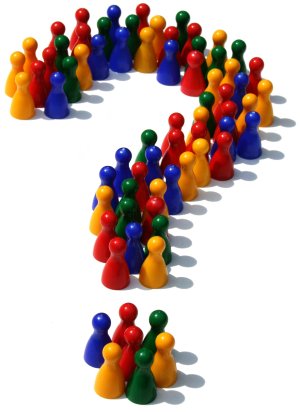 Q & A.

Thank you
7/23/2010 UMASS Libraries - Workshop on Mentoring
21